ناونیشانی ڕاپۆرت یان پرۆژه‌ی ده‌رچوون
ئاماده‌كردنی: ×××××××× ××××××××
كۆلێژی ×××××/ به‌شی ××××××××/ قۆناغی ×××××
به‌سه‌رپه‌رشتی: ×××××××××
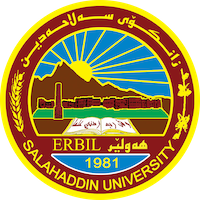 ئه‌نجام و ڕاسپاردە
ناوه‌رۆك و به‌شه‌كان
پێشه‌كی
سه‌رچاوه‌كان
كه‌ره‌سته‌كانی كۆكردنه‌وه‌ی زانیاری
وێنه‌ یاخود چارت
وێنه‌ یاخود چارت